Курск литературный
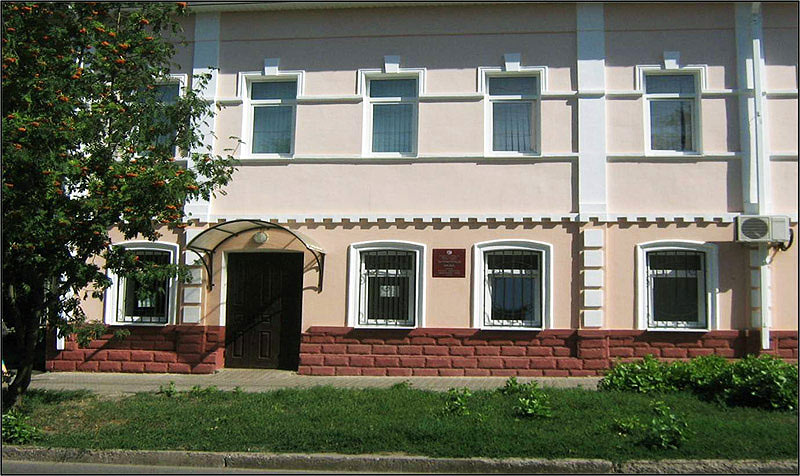 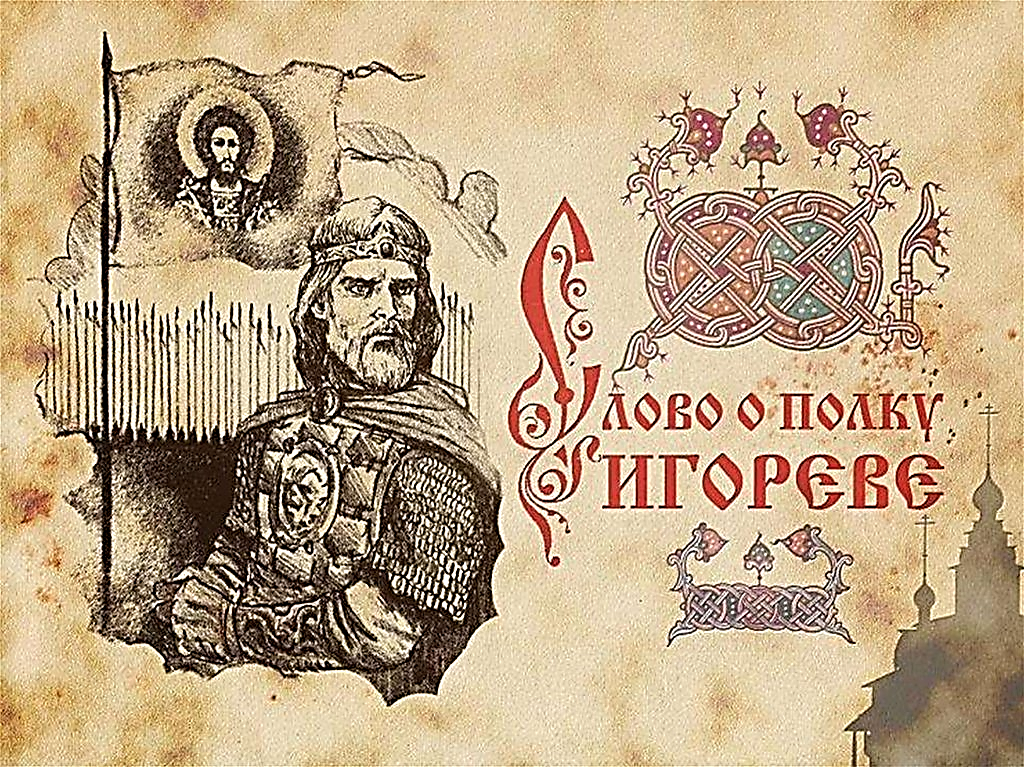 Величайший памятник русской литературы XII века
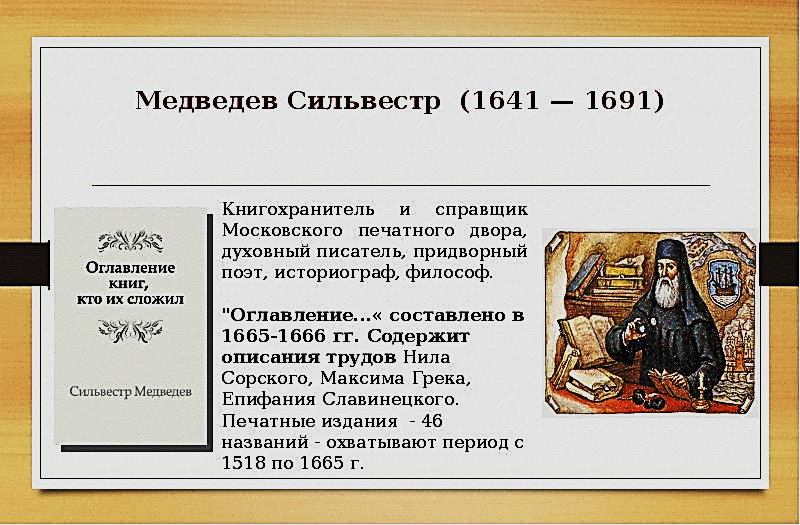 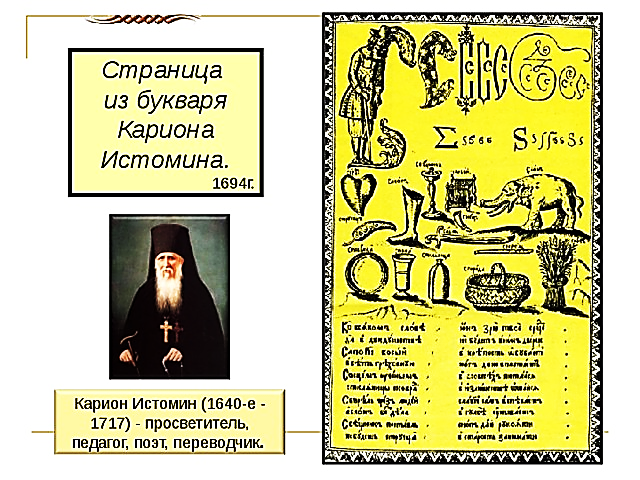 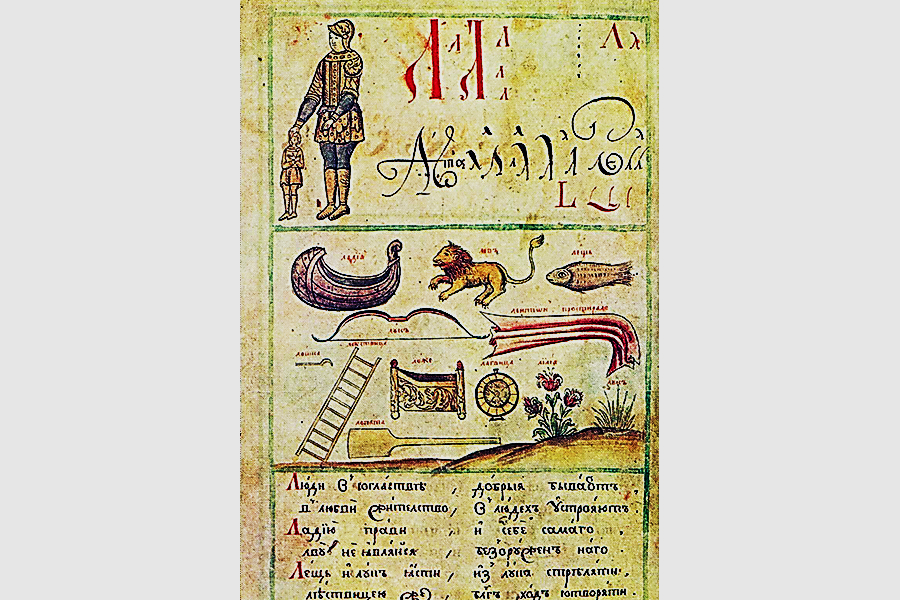 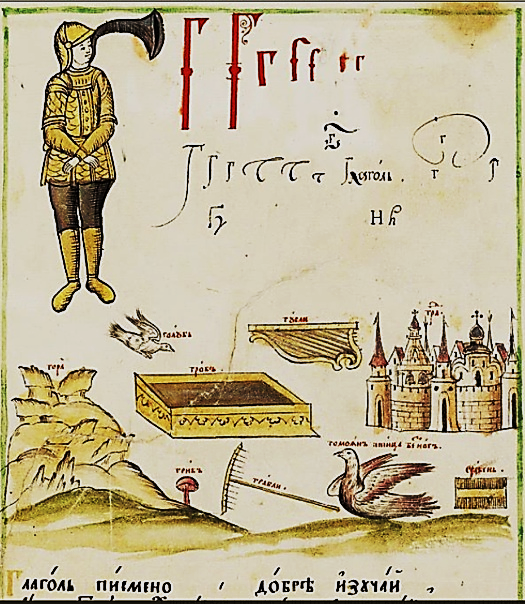